Debes instalar las Fuente/font: BadDog  , GROBOLD, A Yummy Apology, Wrexham Script Light y Barbie
Para que los textos te queden  como la Imagen que te muestro Aquí, en las plantillas siguientes puedes modificar todos los textos y adaptarlos como mas te convenga; si algún texto no te entra solo debes achicar el tamaño de letra o si deseas puedes utilizar otro tipo de fuente que te guste más
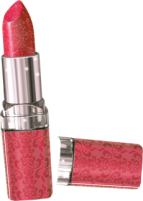 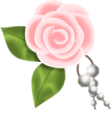 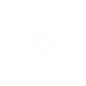 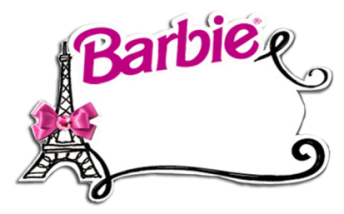 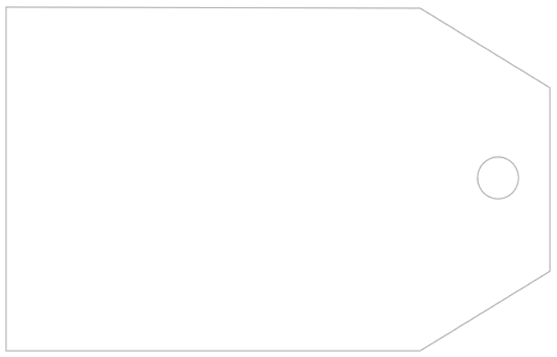 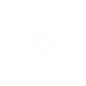 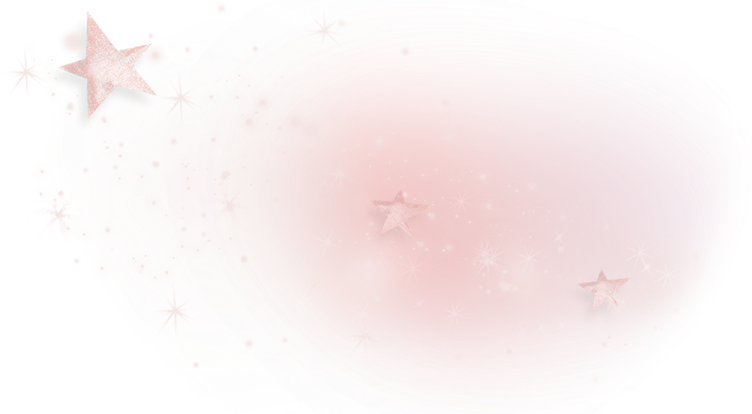 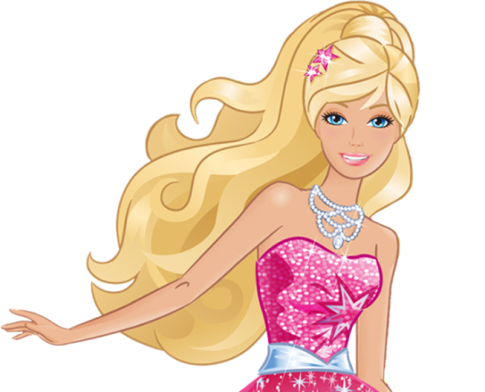 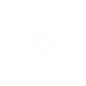 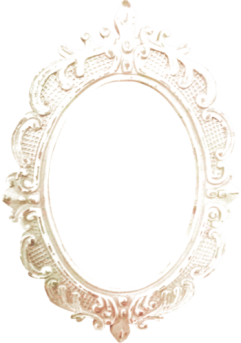 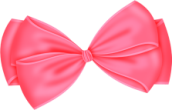 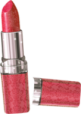 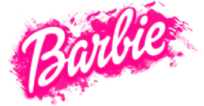 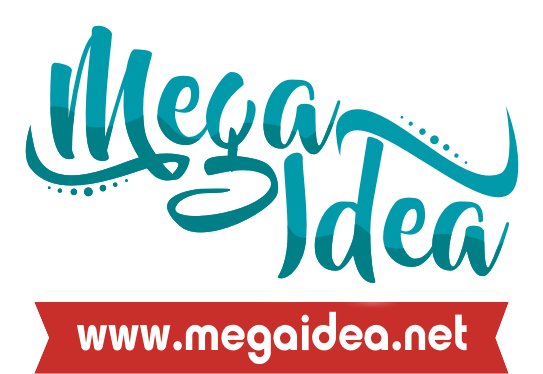 Muestra de la Imagen terminada
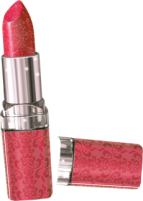 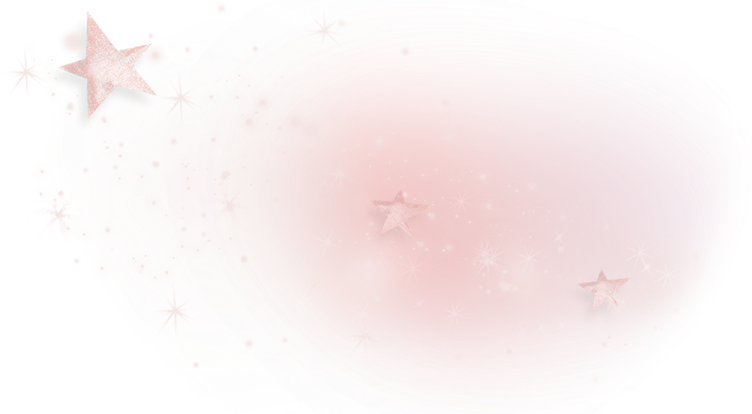 Estas Invitado
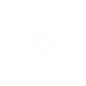 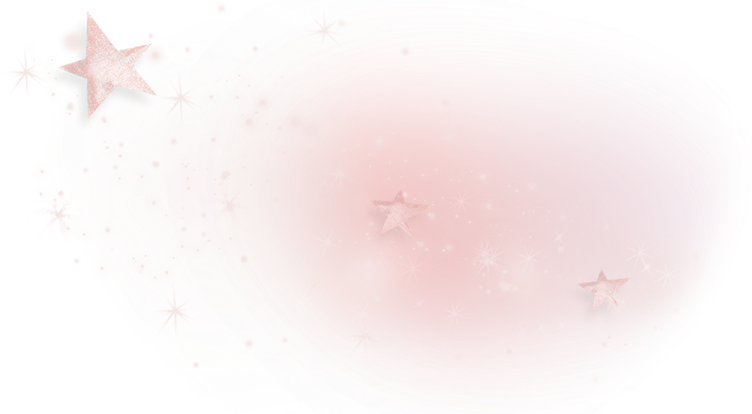 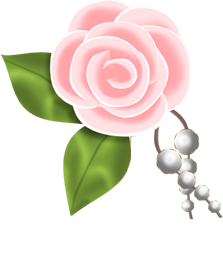 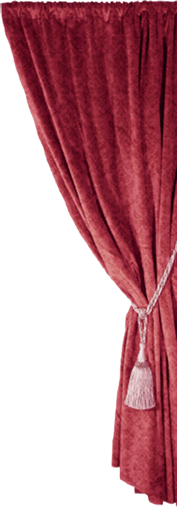 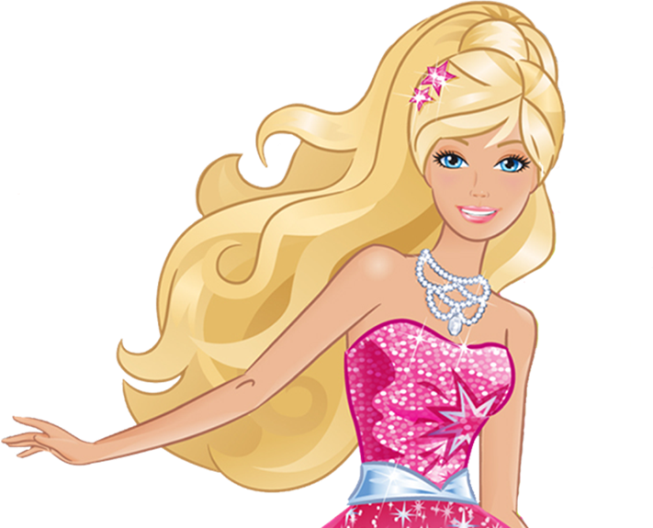 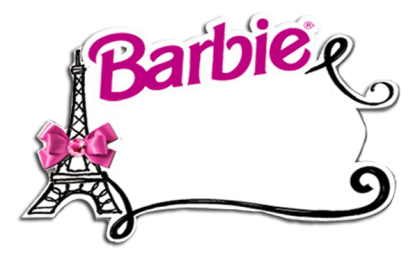 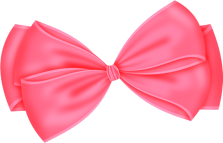 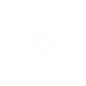 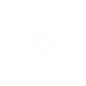 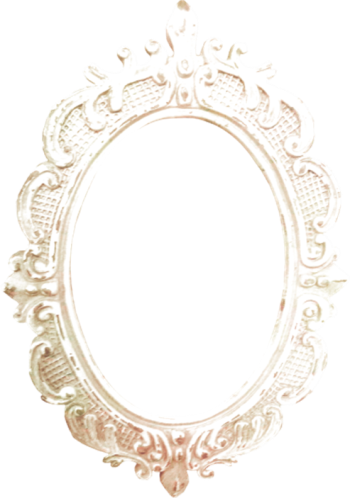 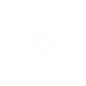 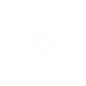 Mis 5
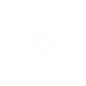 Mis 5
Todos los elementos de cada Plantilla están Agrupados, Puedes desagruparlos  haciendo clic en cada plantilla con el botón derecho  y elegís la opción agrupar y la pestaña desagrupar y cambiarlos totalmente si lo deseas: puedes cambiar los colores de  Fondo, cambiar las imágenes, agregar otras…
Teresa
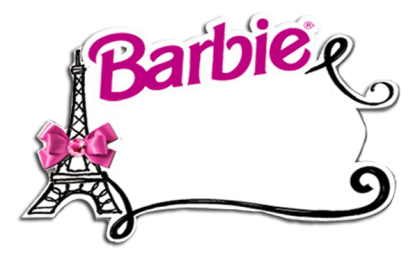 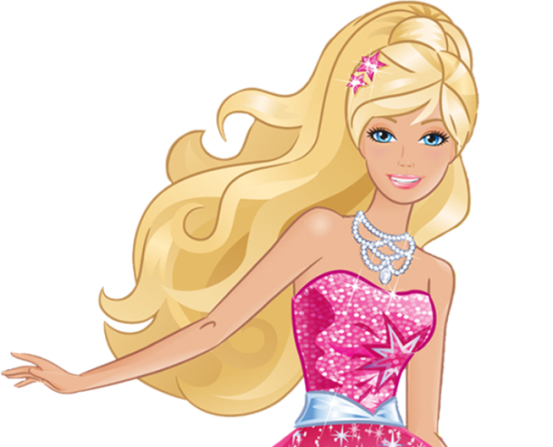 Te espero en
Xxxxxxxxxxxxxxxxxx
Xxxxxxxxxxxxxxxx
Xxxxxxxxxxx
xxxxxxxx
Teresa
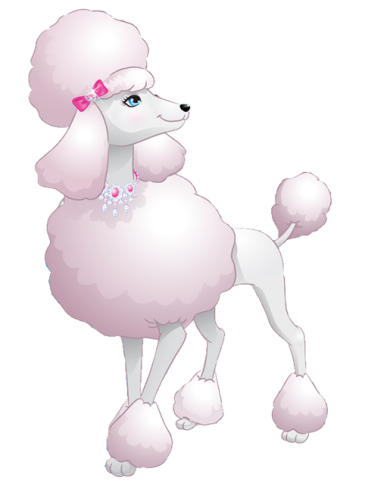 Mi Fiesta
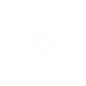 14 de Mayo
18 Horas
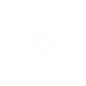 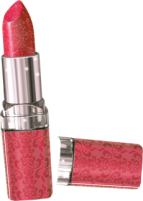 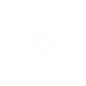 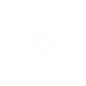 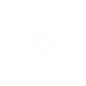 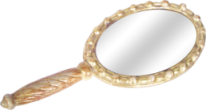 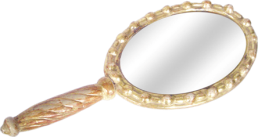 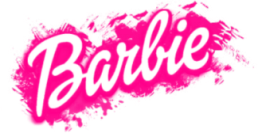 Invitación estilo 1
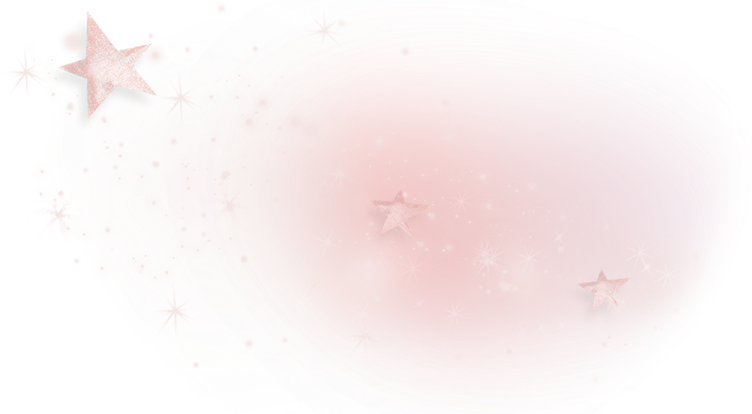 Sábado
14-mayo
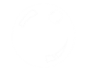 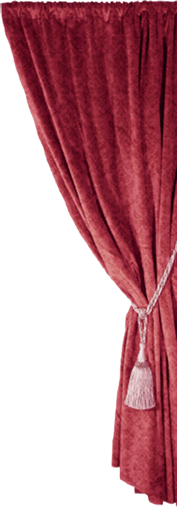 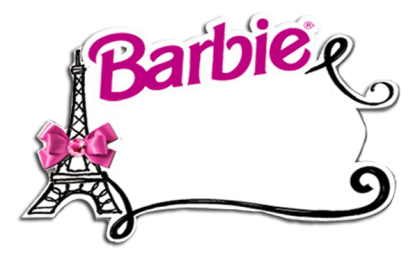 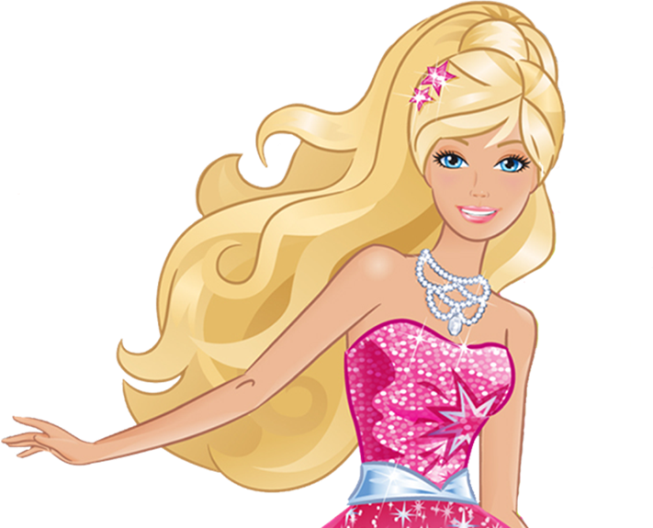 Hora
Fecha
costo
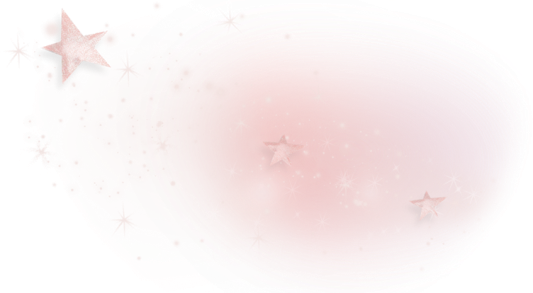 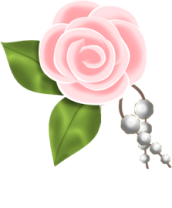 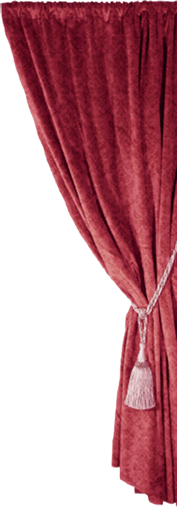 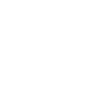 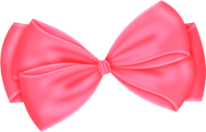 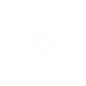 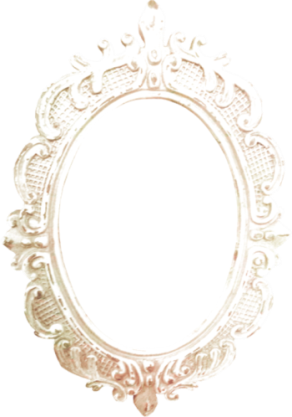 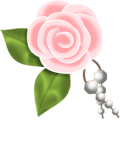 18.00 pm
Teresa
100%diverciòn
14-5-
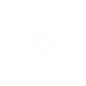 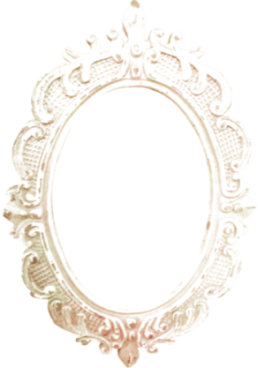 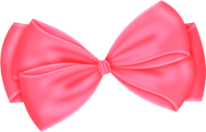 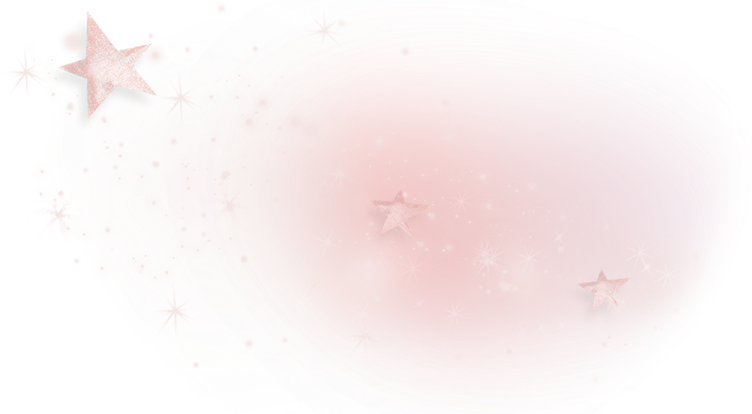 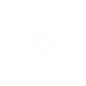 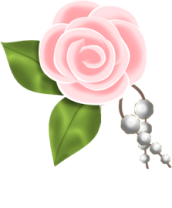 xxxxxxxxxxxxxxx
Xxxxxxxxxxxxxxxx
Xxxxxxxxxxx
xxxxxxxx
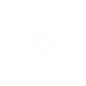 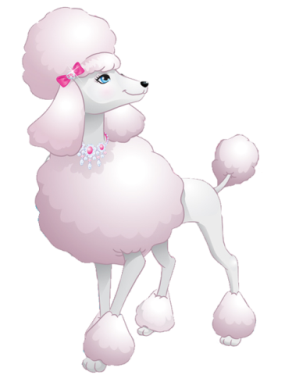 Mis 5
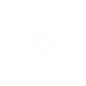 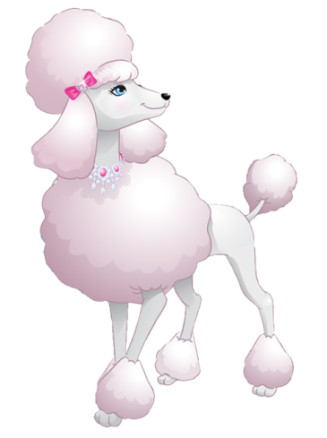 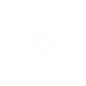 18 Hrs
xxxxxxxxxxxxxxx
Xxxxxxxxxxxxxxxx
Xxxxxxxxxxx
xxxxxxxx
***  Vip ***
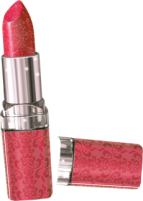 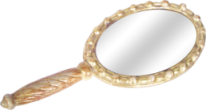 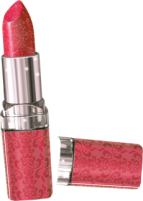 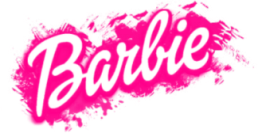 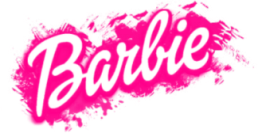 Vale por Uno
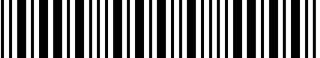 Invitación estilo 2
Invitación estilo 3
Code: Teresa-05
***  Vip ***
Cartón para Bolsas de Dulces y golosinas
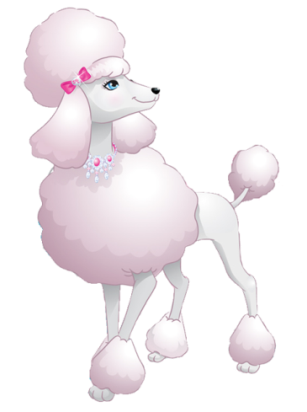 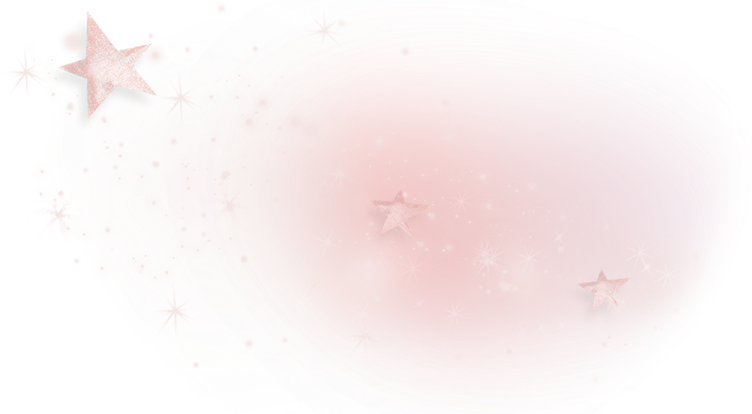 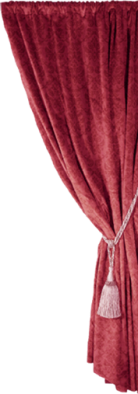 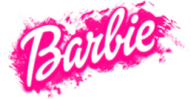 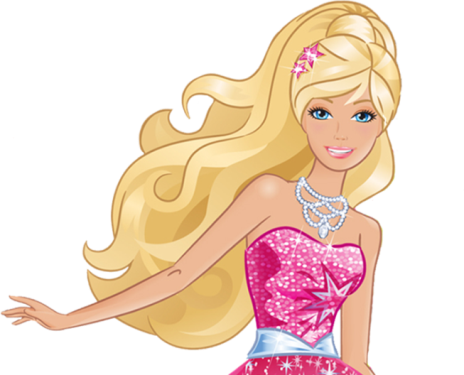 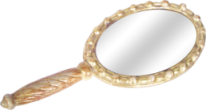 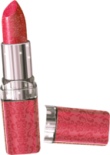 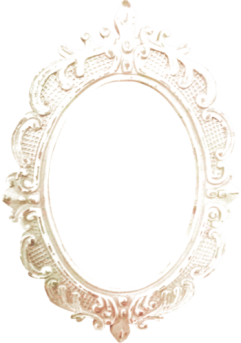 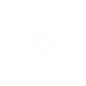 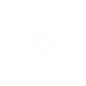 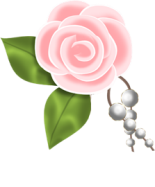 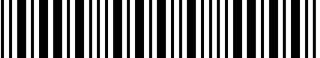 Gracias
Por festejar
Con Migo
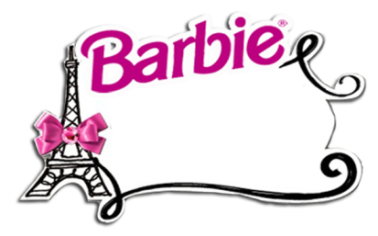 Teresa
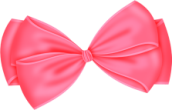 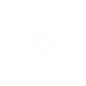 Mis 5
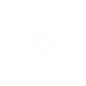 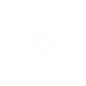 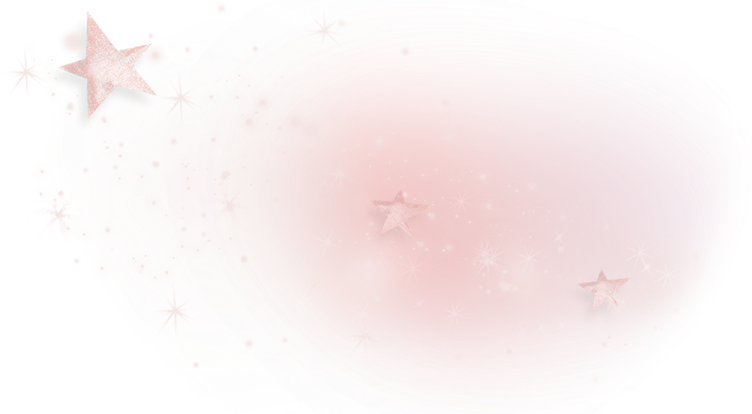 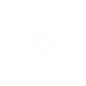 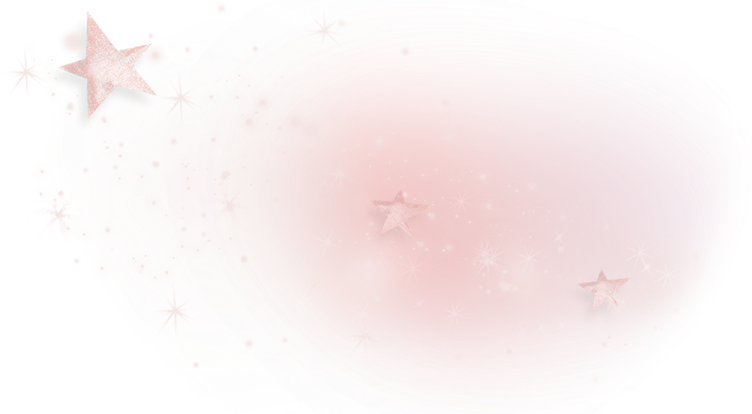 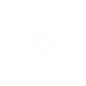 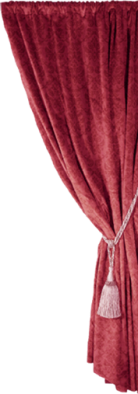 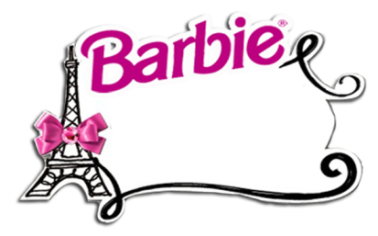 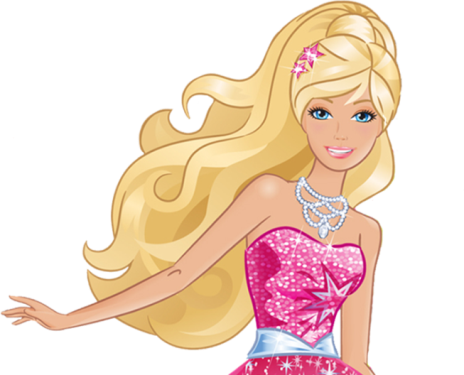 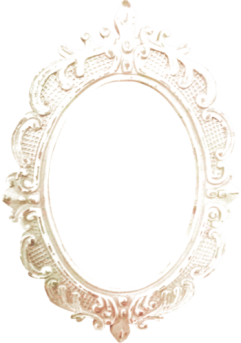 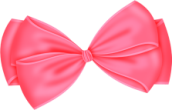 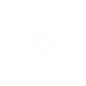 Mis 5
Teresa
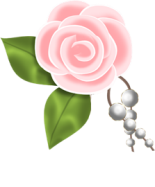 Gracias
Por festejar
Con Migo
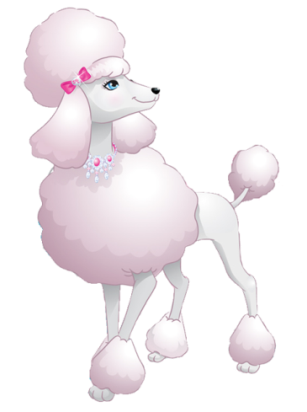 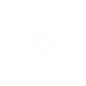 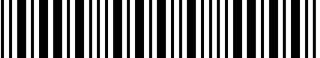 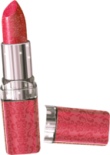 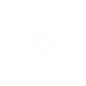 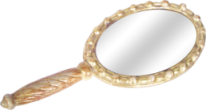 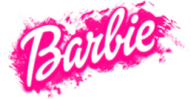 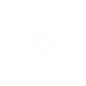 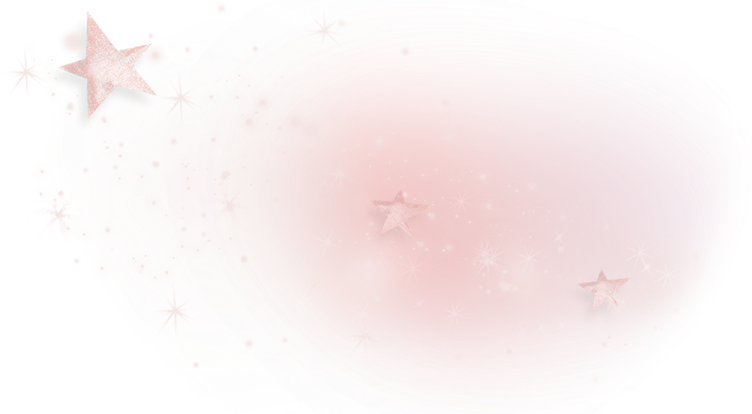 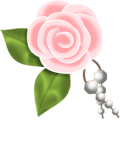 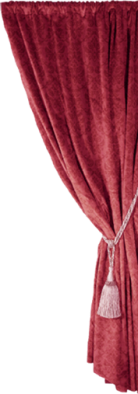 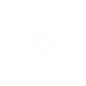 Mis 5
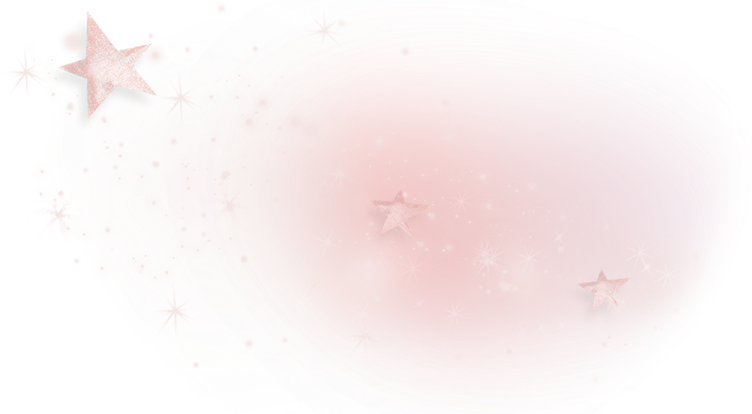 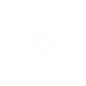 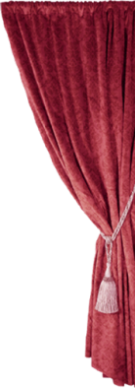 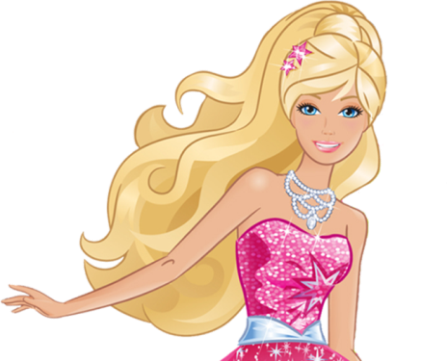 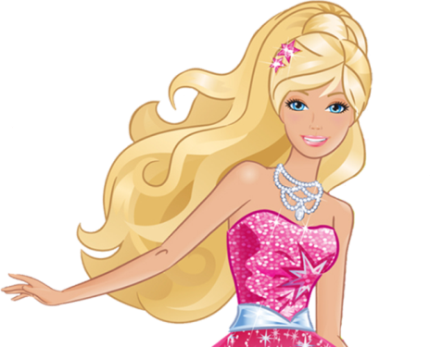 Mis 5
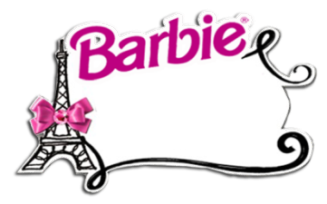 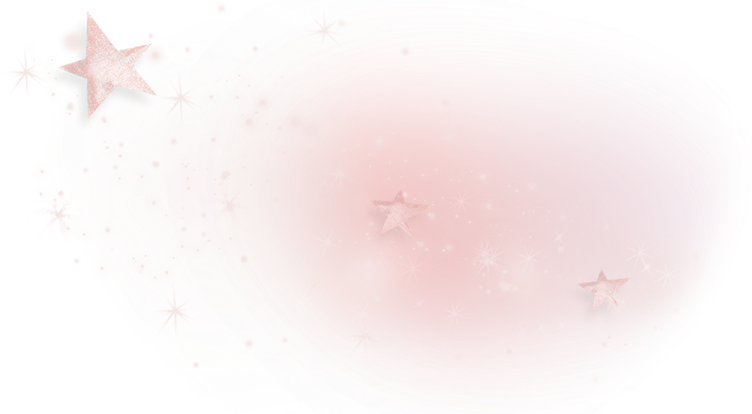 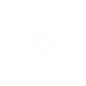 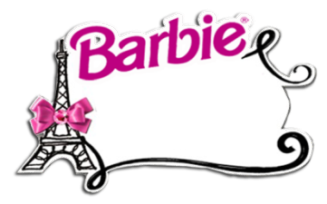 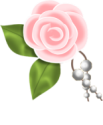 Teresa
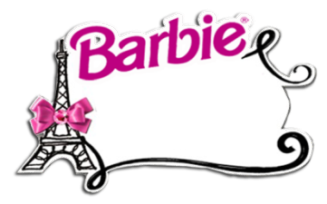 Teresa
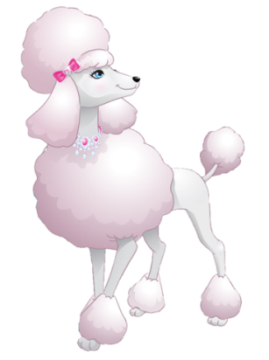 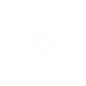 Teresa
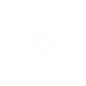 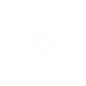 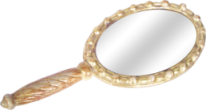 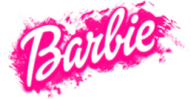 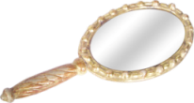 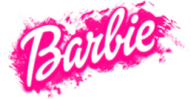 Tarjetita para cada Invitado
Etiqueta Monedita de Chocolate de 4.3 cm
Adorno para pegar en vasos y artículos
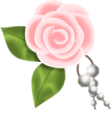 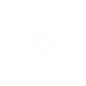 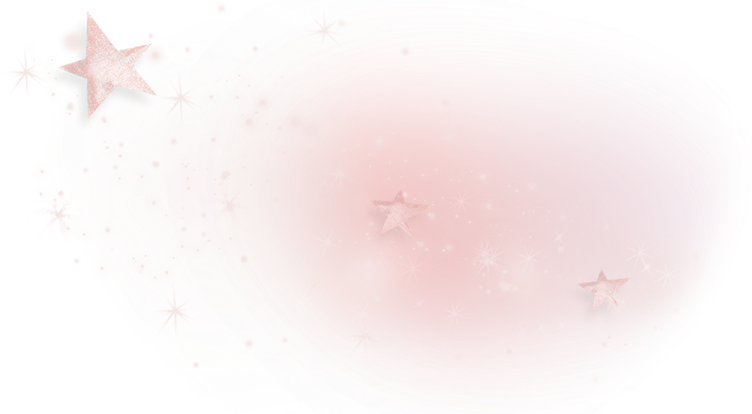 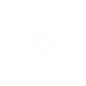 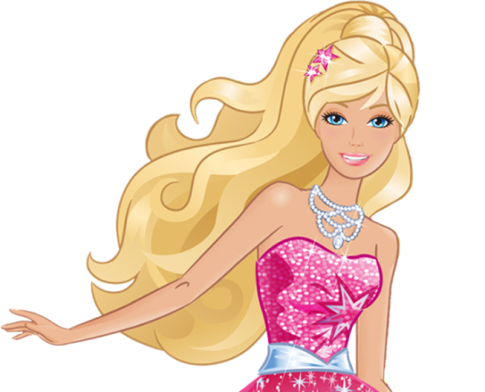 Mis 5
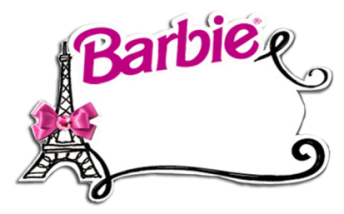 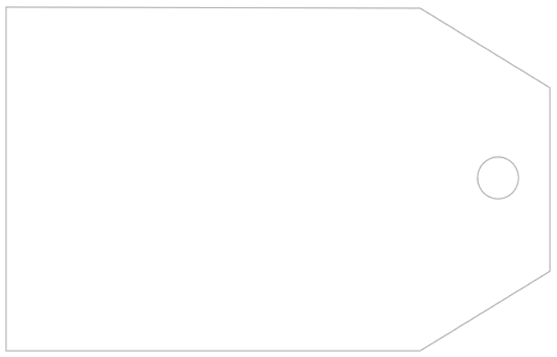 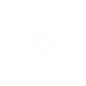 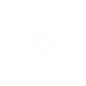 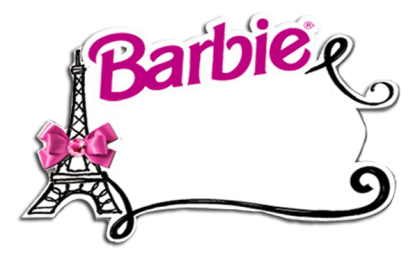 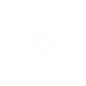 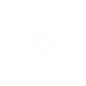 Teresa
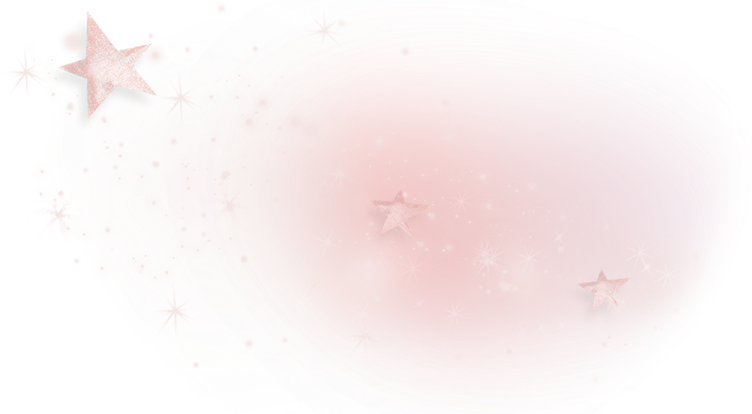 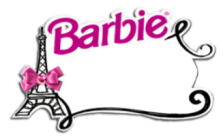 Teresa
Teresa
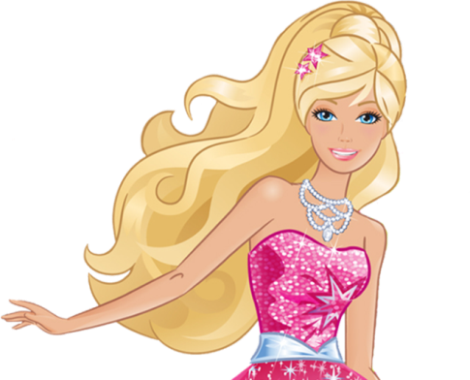 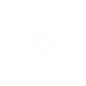 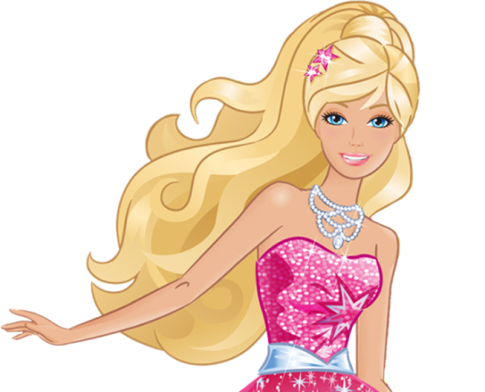 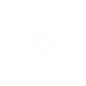 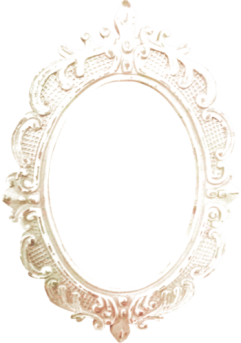 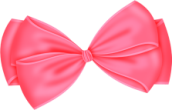 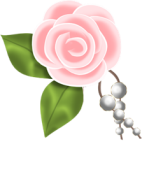 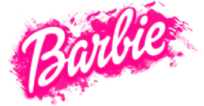 Gracias
Por festejar
Con Migo
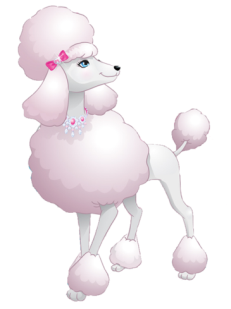 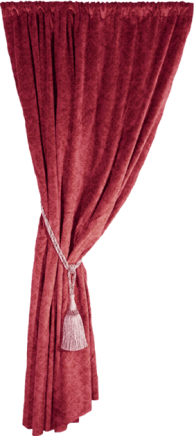 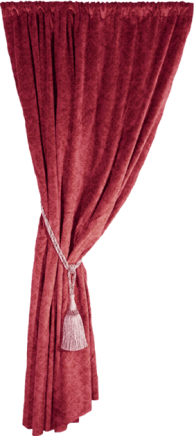 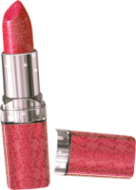 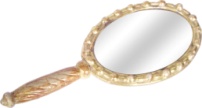 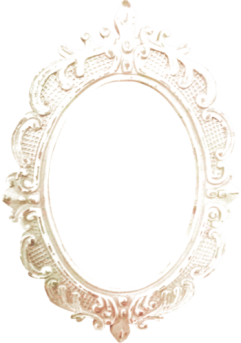 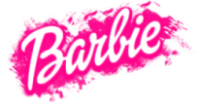 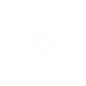 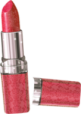 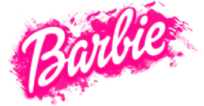 Gracias
Por festejar
Con Migo
Tarjetita Para
Suvenires
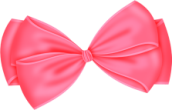 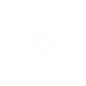 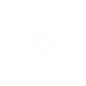 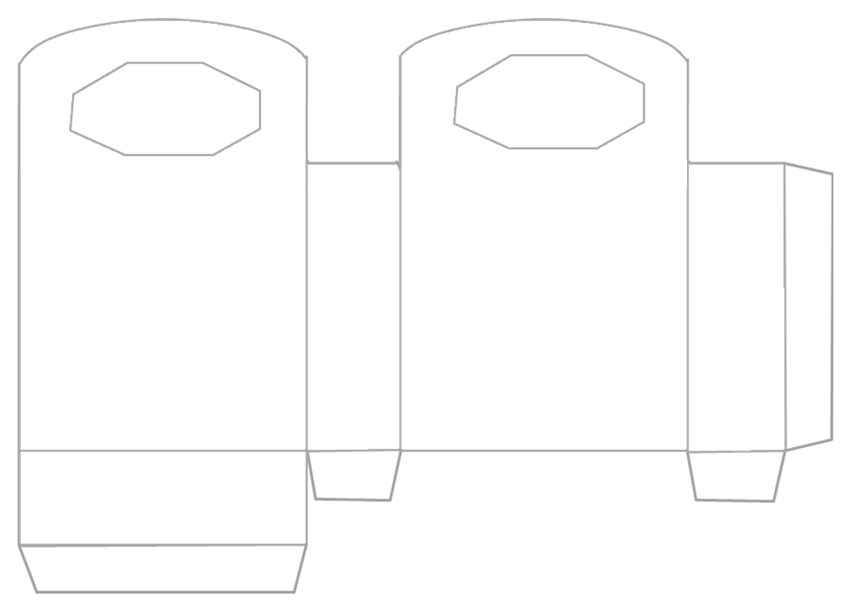 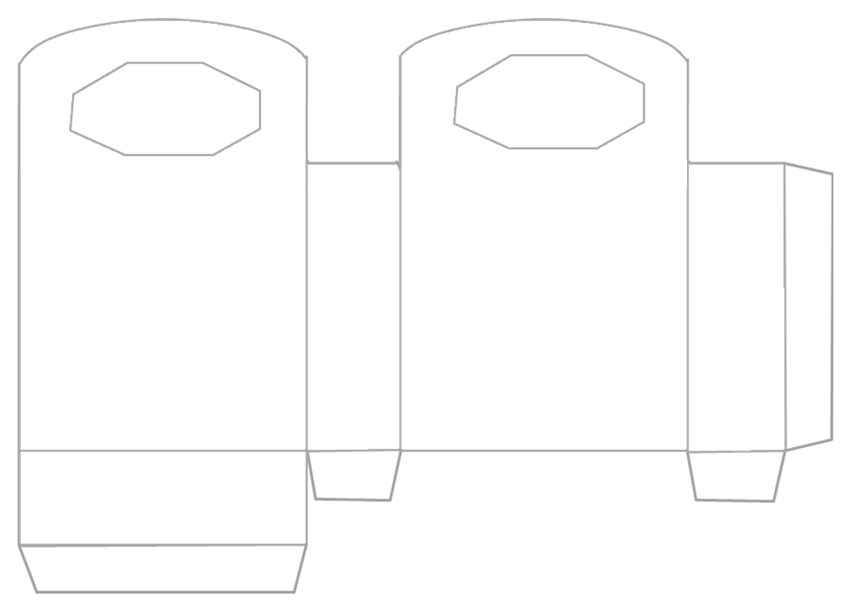 Bolsita
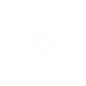 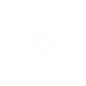 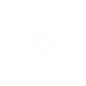 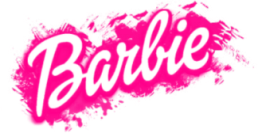 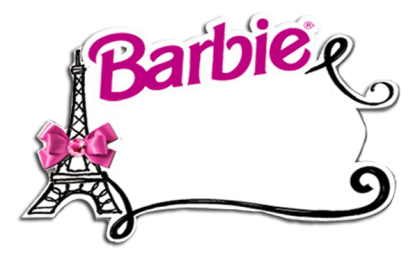 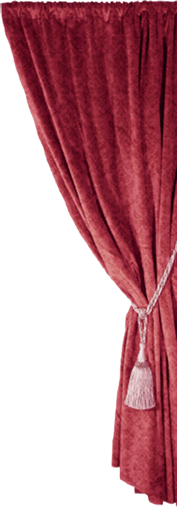 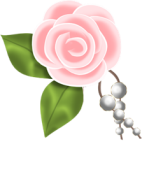 Mis 5
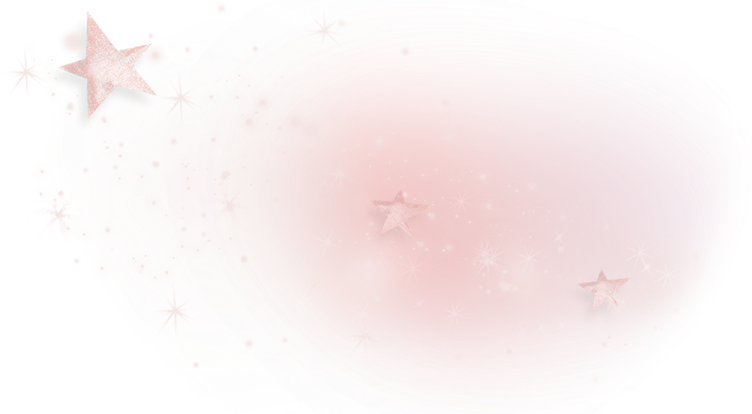 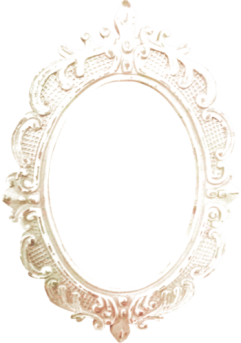 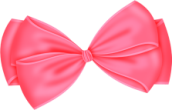 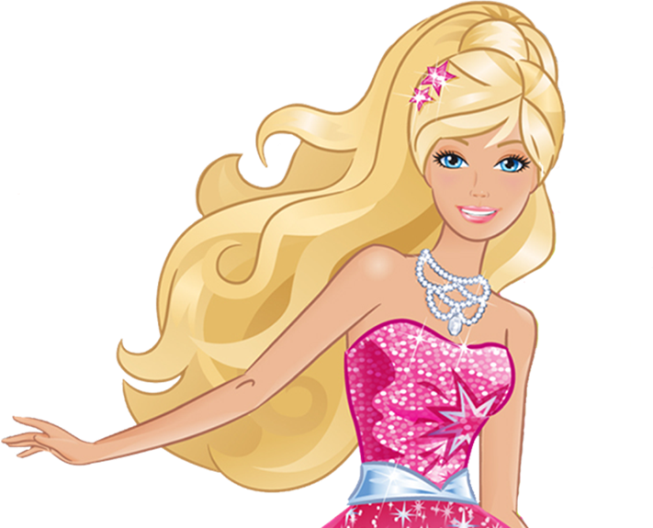 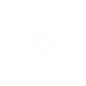 Teresa
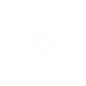 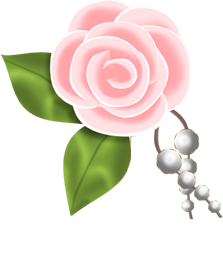 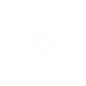 Gracias
Por festejar
Con Migo
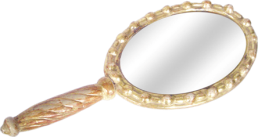 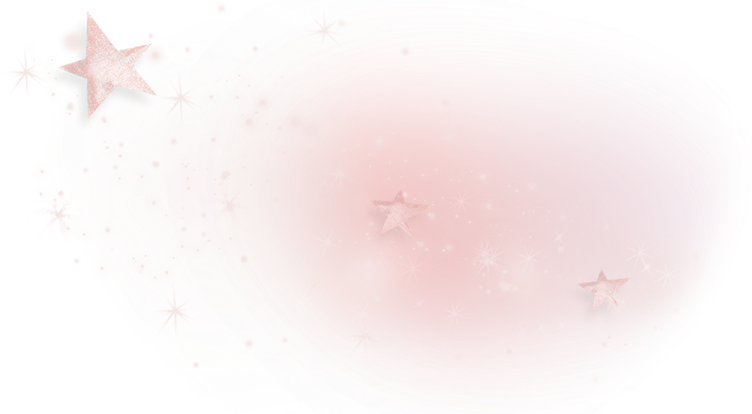 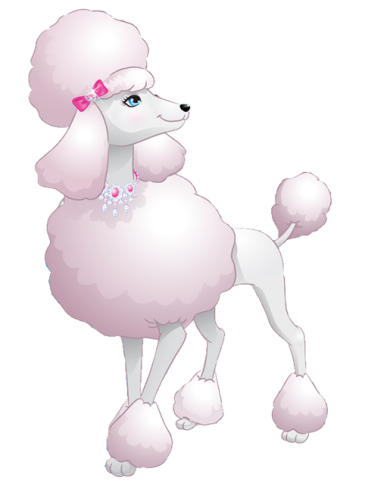 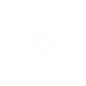 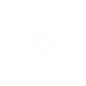 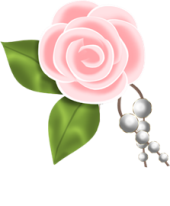 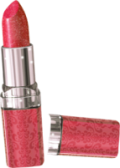 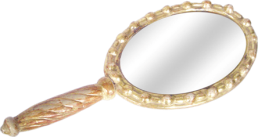 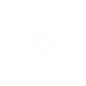 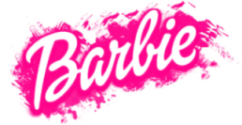 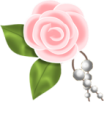 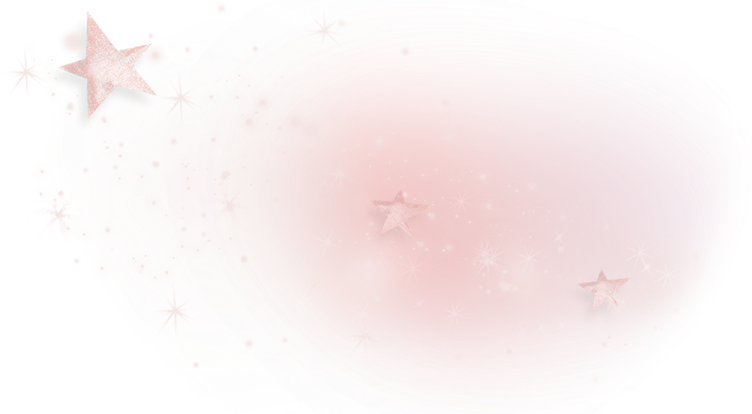 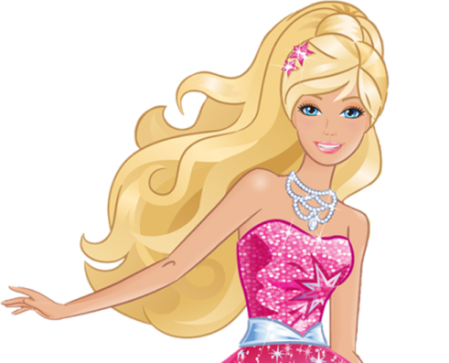 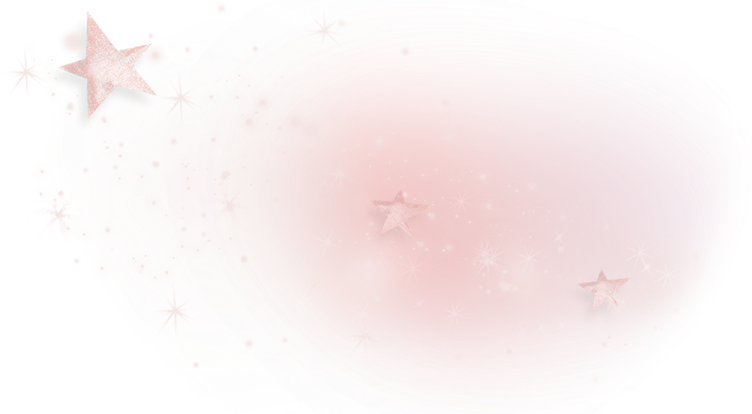 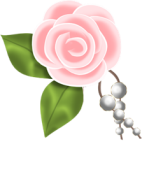 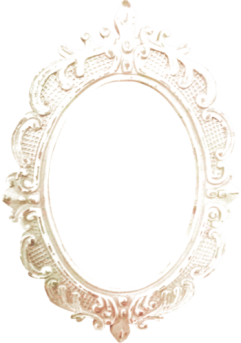 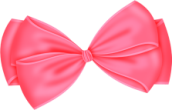 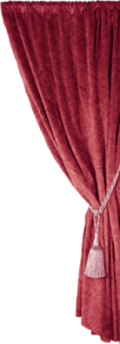 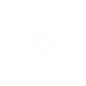 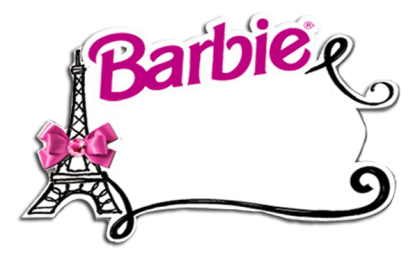 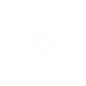 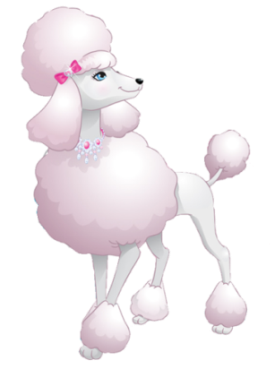 Mis 5
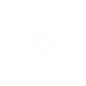 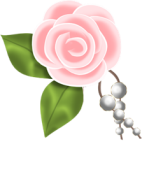 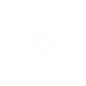 Gracias
Por festejar
Con Migo
Teresa
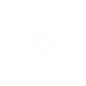 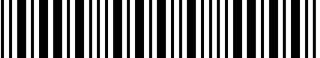 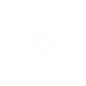 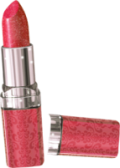 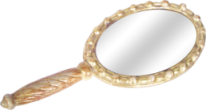 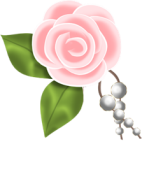 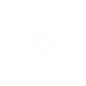 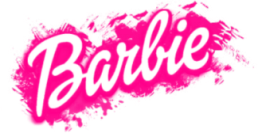 Etiqueta Gaseosa
Plantilla Para Wrappers
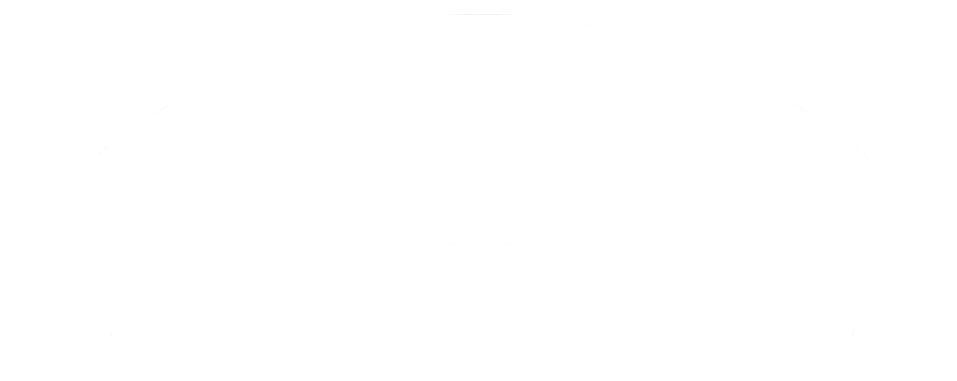 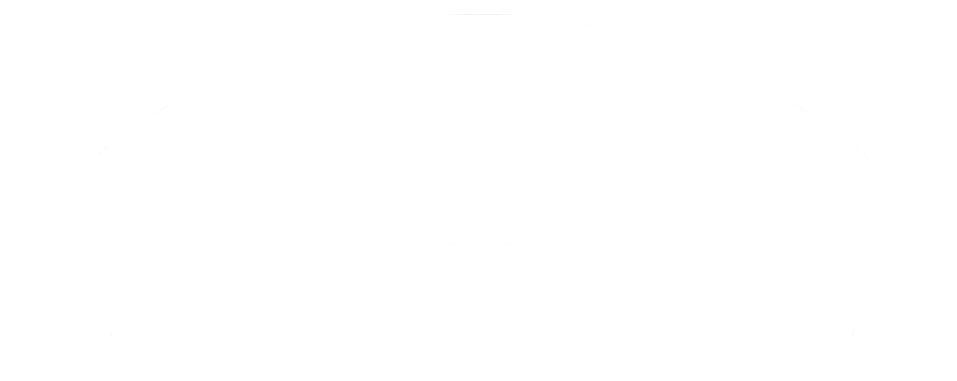 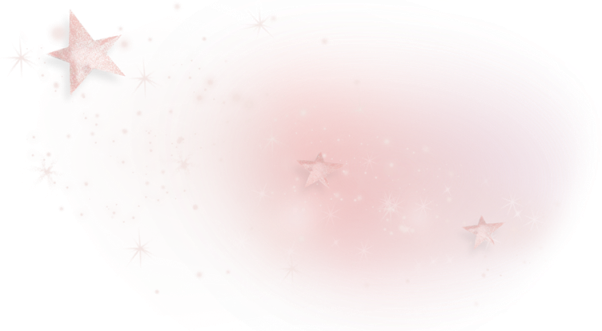 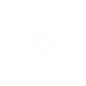 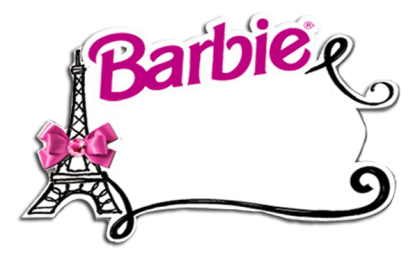 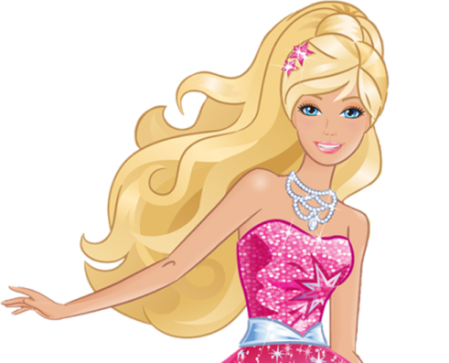 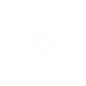 Teresa
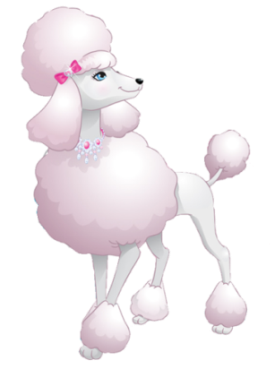 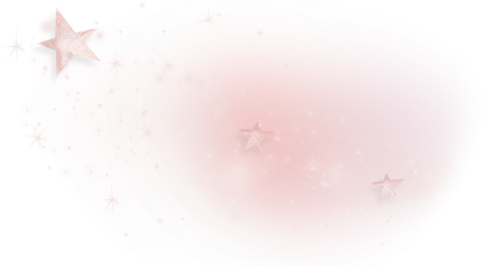 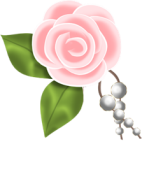 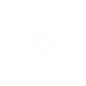 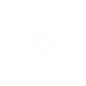 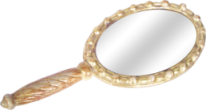 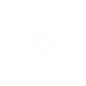 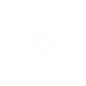 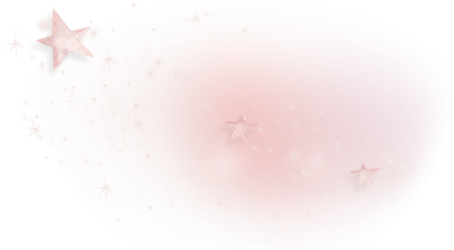 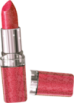 Plantilla Para Wrappers Modelo 2
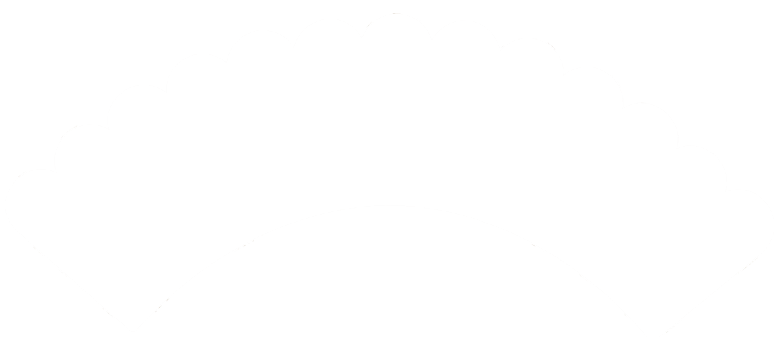 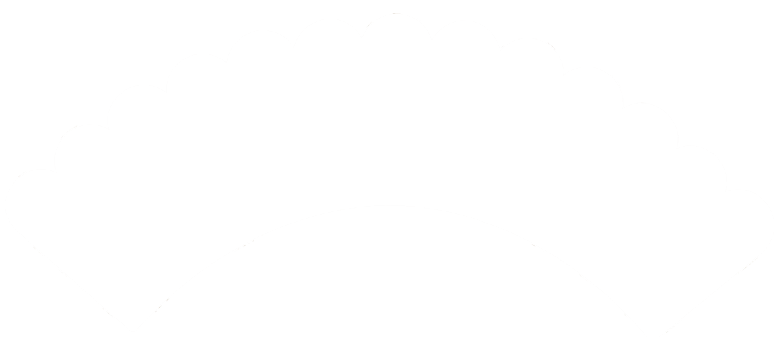 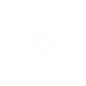 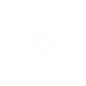 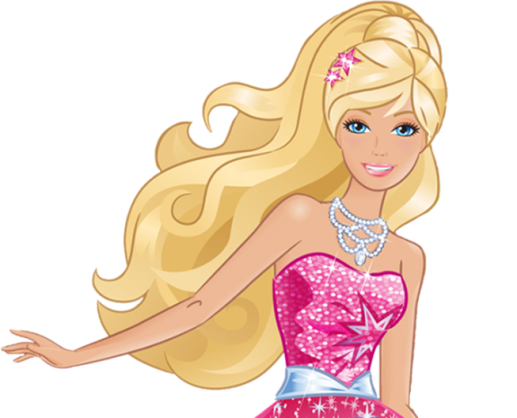 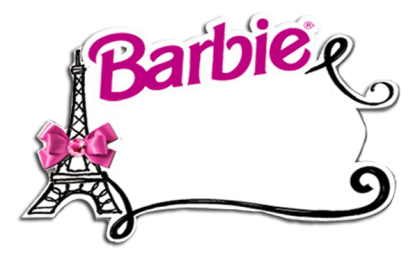 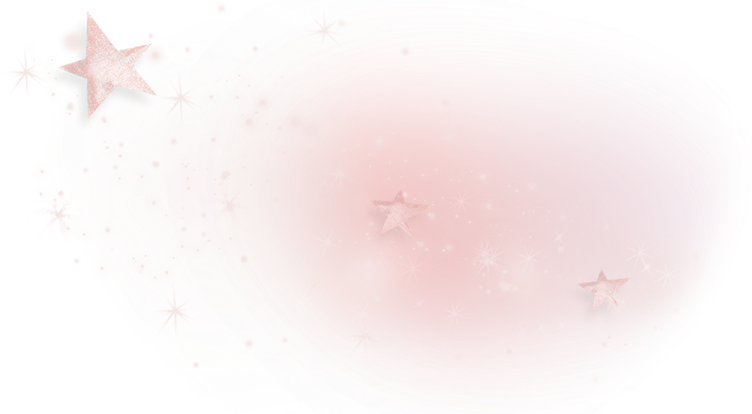 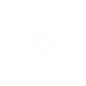 Teresa
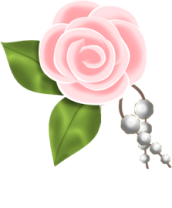 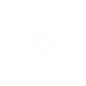 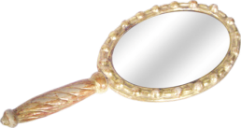 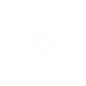 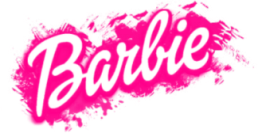 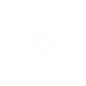 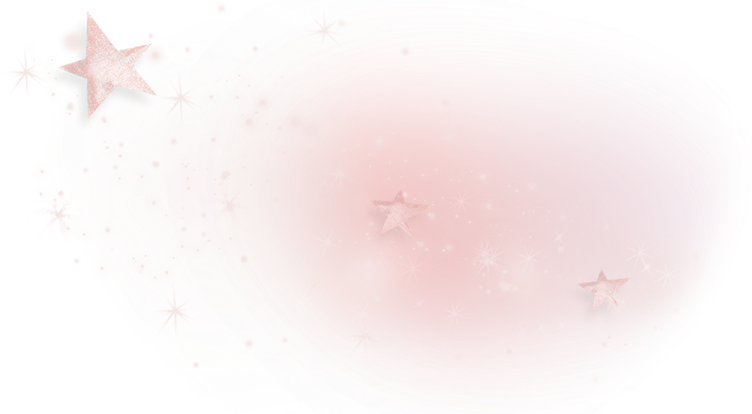 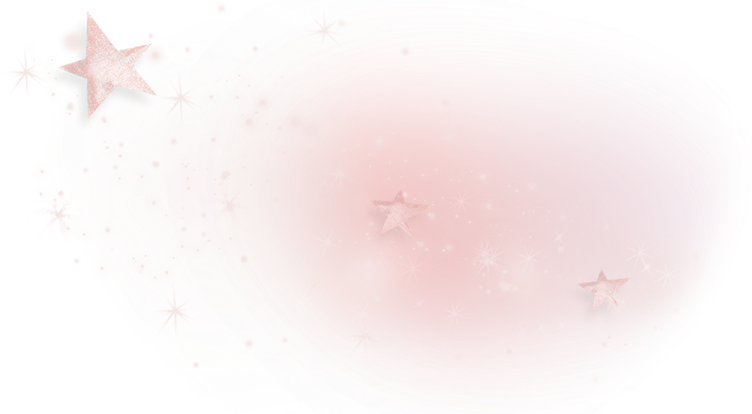 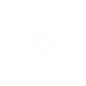 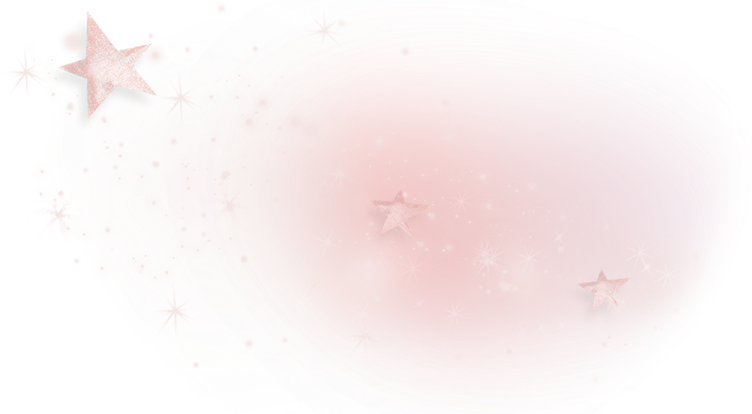 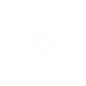 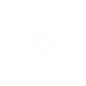 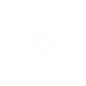 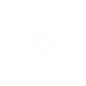 Plantillas Para toppers-Ponlo en  un Palillo y decora tu Cupcakes
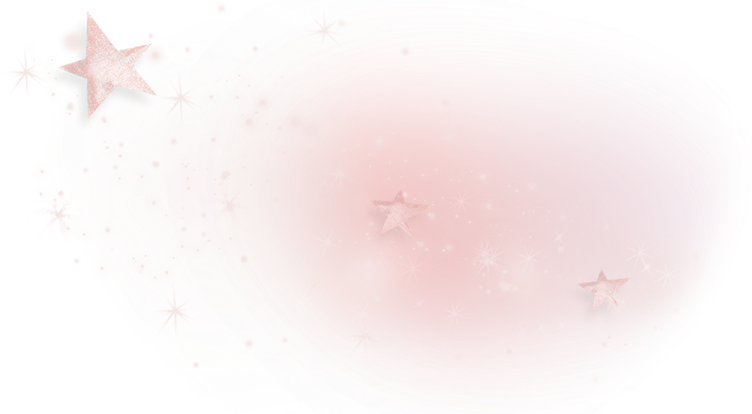 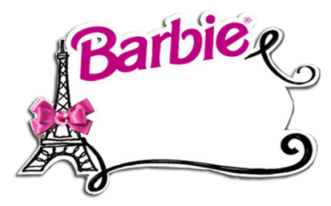 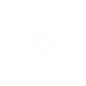 Teresa
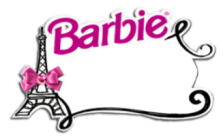 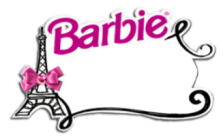 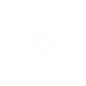 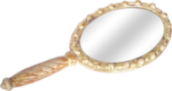 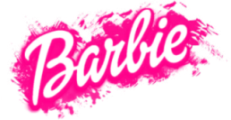 Teresa
Teresa
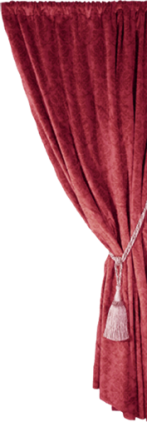 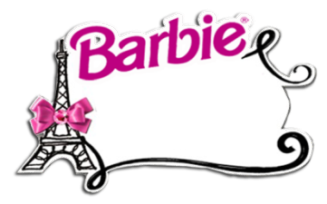 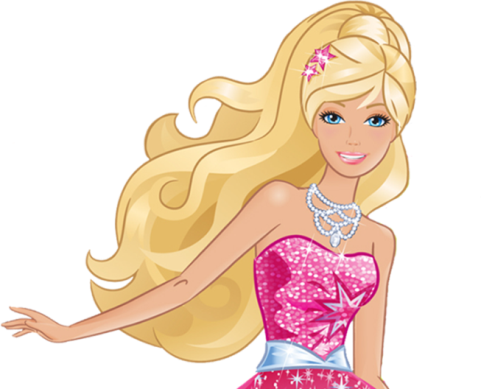 Mis 5
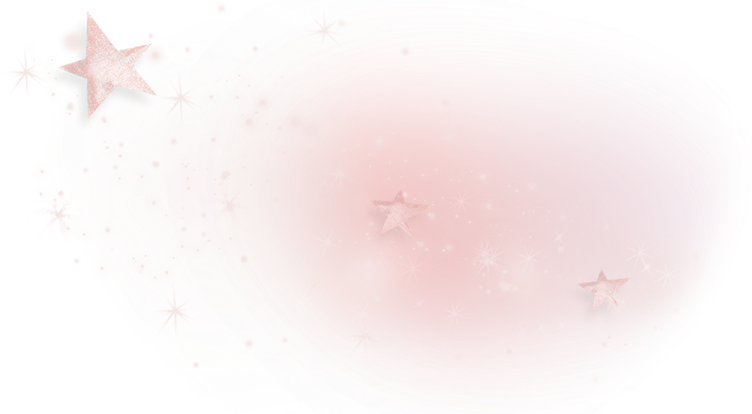 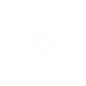 Teresa
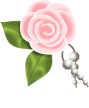 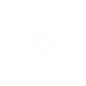 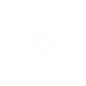 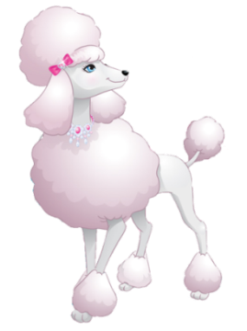 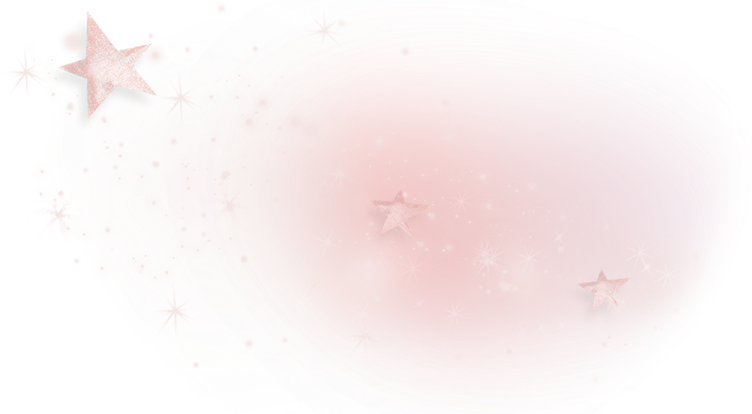 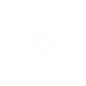 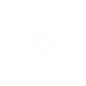 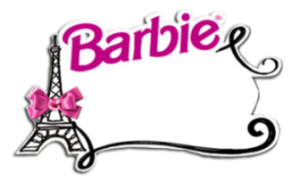 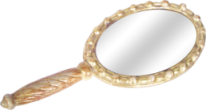 Teresa
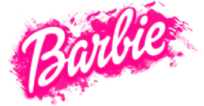 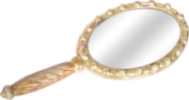 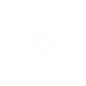 Ingredientes: Cariño, ternura, una cucharadita de amor,  combinado con felicidad y risas.
Ingredientes: Cariño, ternura  y una cucharadita de amor
Etiqueta para chocolate de 4.5 gramos
Etiqueta para chocolate de 10 gramos
Etiqueta para chocolate de 35 gramos
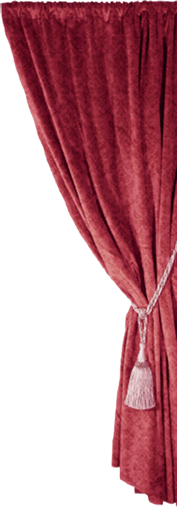 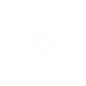 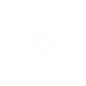 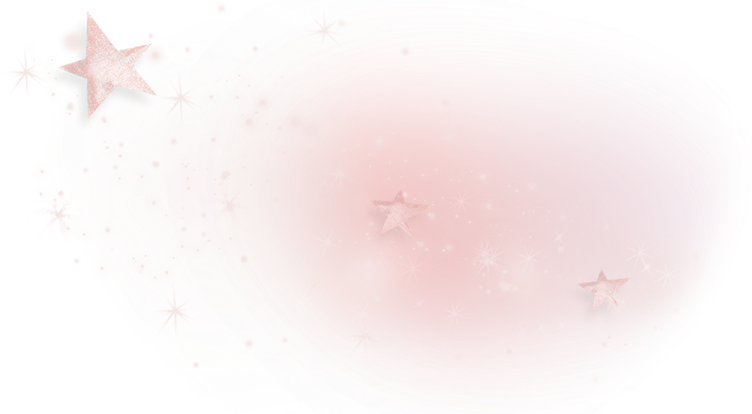 Mis 5
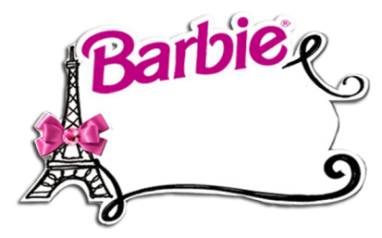 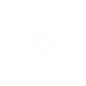 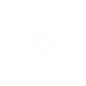 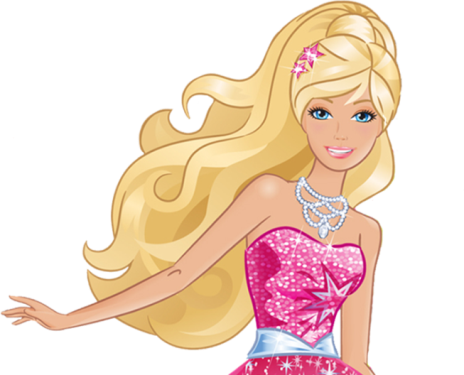 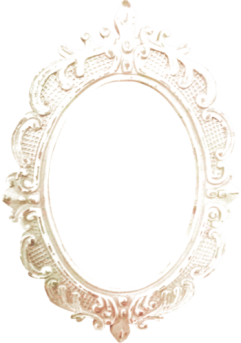 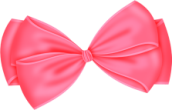 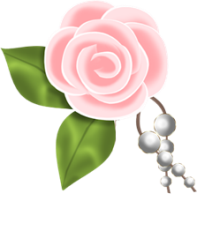 Teresa
Gracias
Por festejar
Con Migo
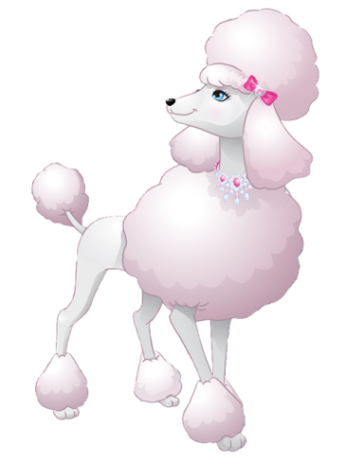 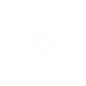 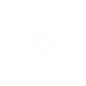 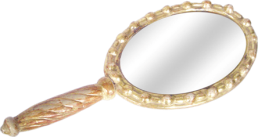 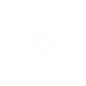 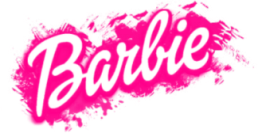 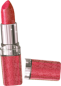 Ingredientes: Cariño, ternura, una cucharadita de amor,  combinado con felicidad y risas.
Información Nutrimental
Cantidad por pieza
Distribuido en: Un lugar muy muy lejano.
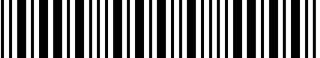 ANTIFAZ, ALTO 7.3 X ANCHO 18.5
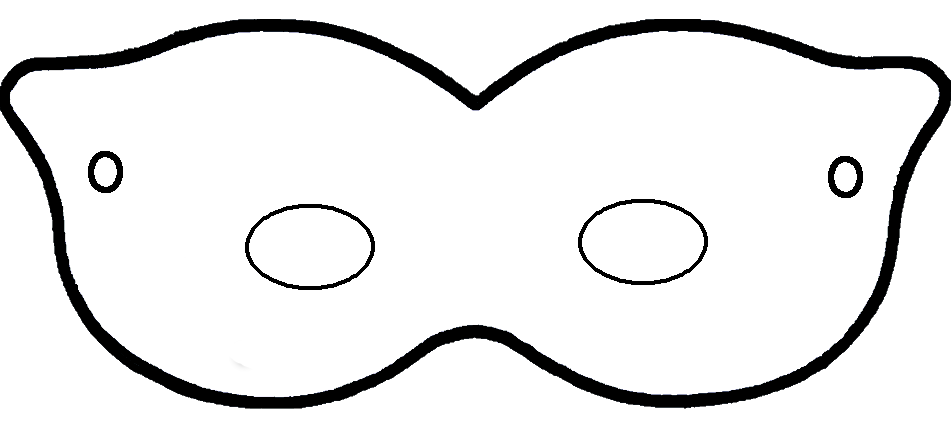 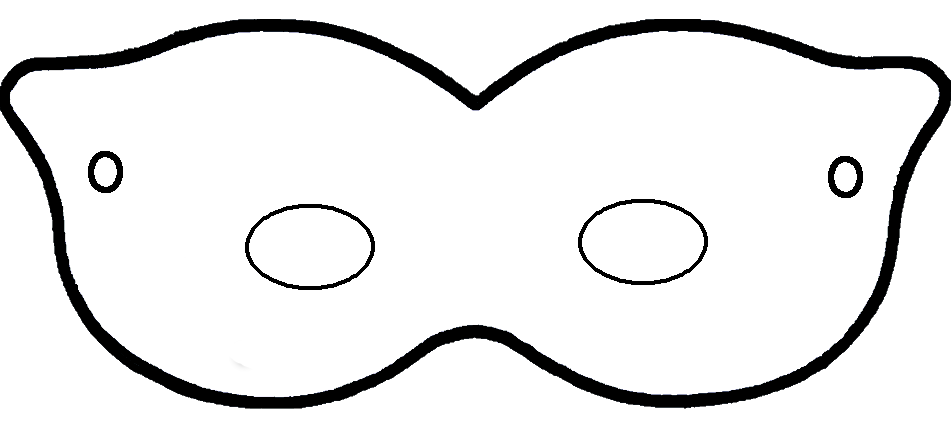 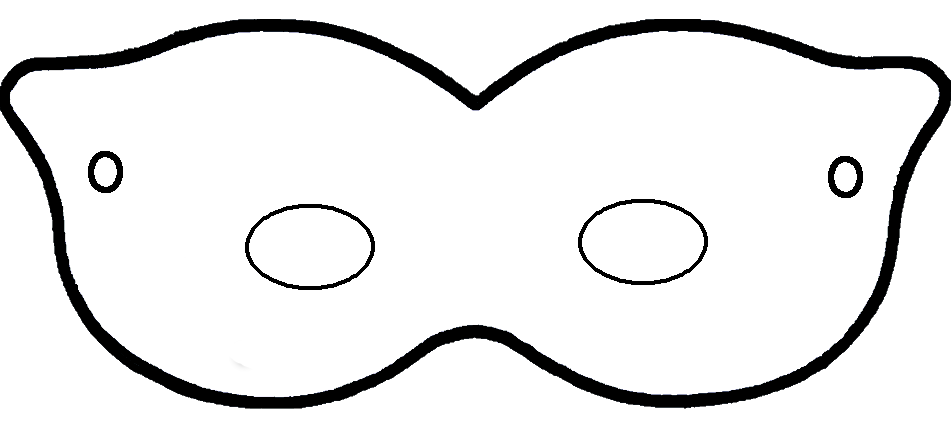 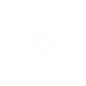 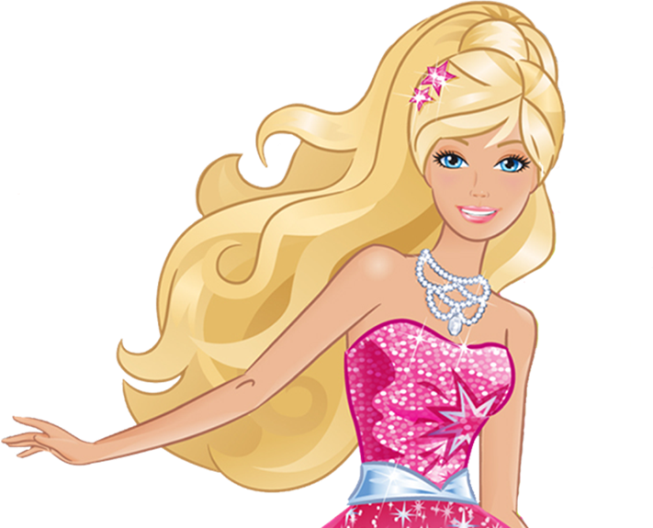 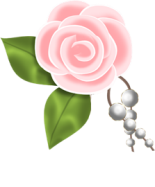 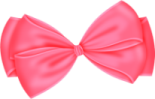 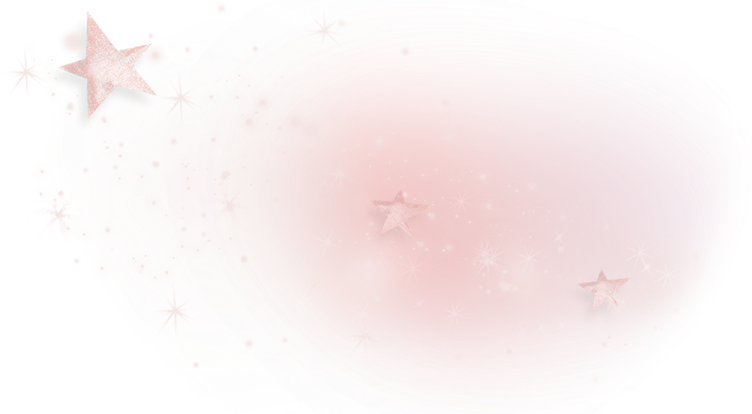 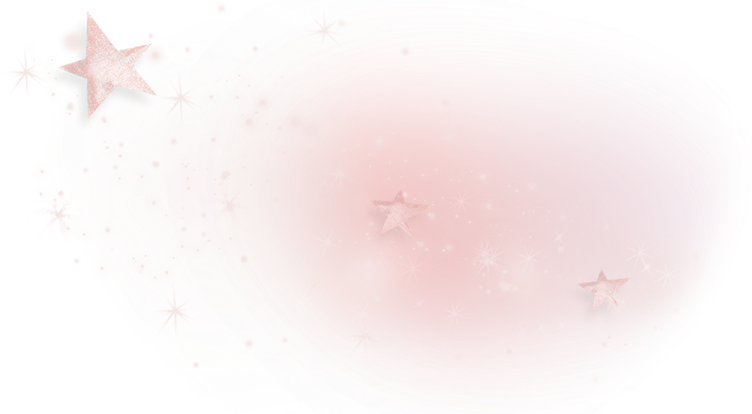 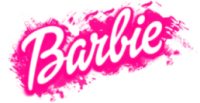 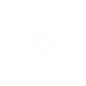 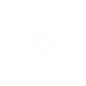 Mis 5
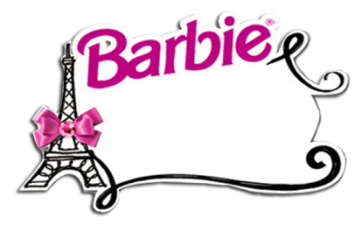 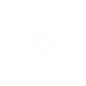 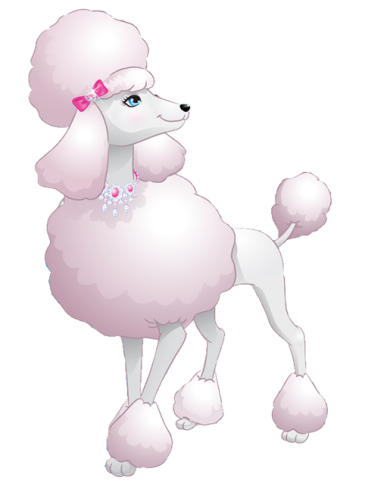 Teresa
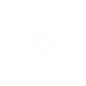 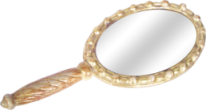 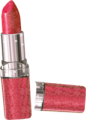 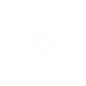 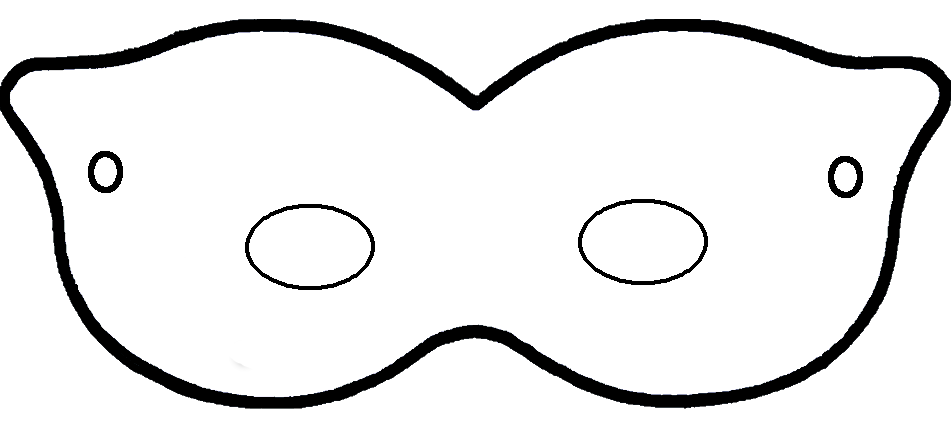 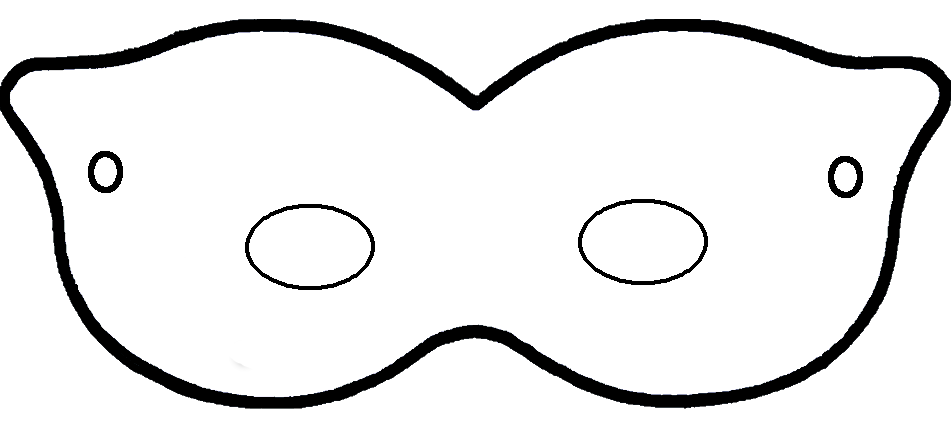 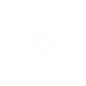 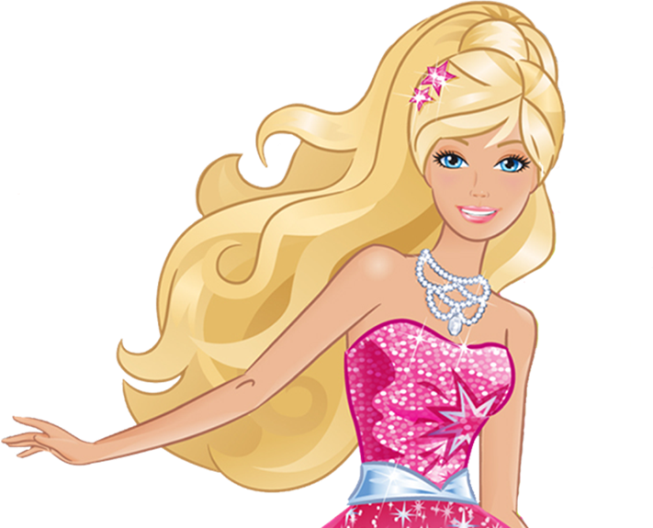 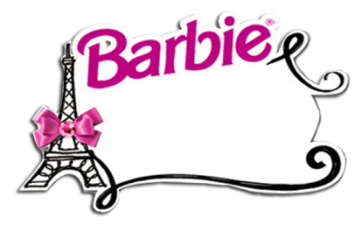 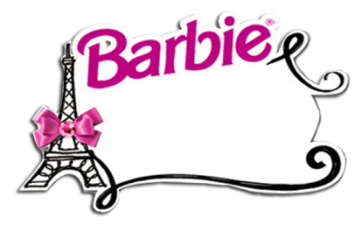 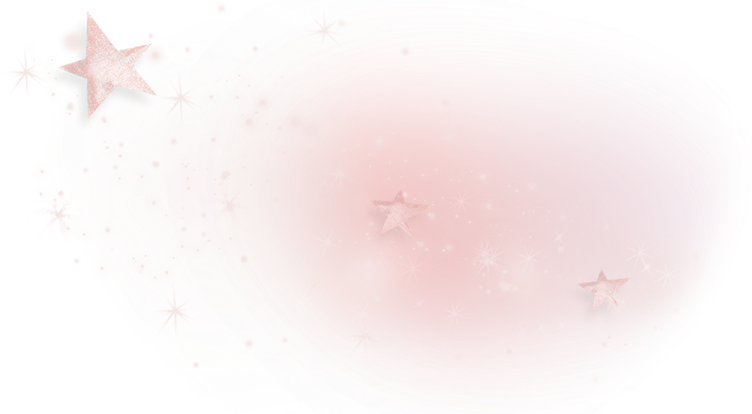 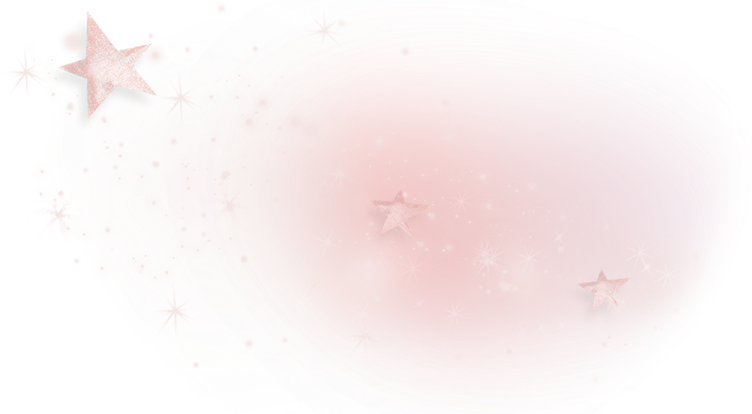 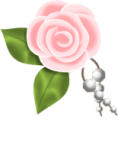 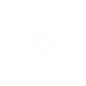 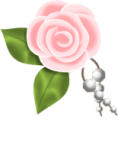 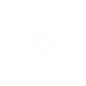 Teresa
Teresa
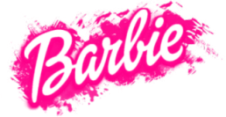 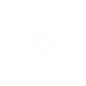 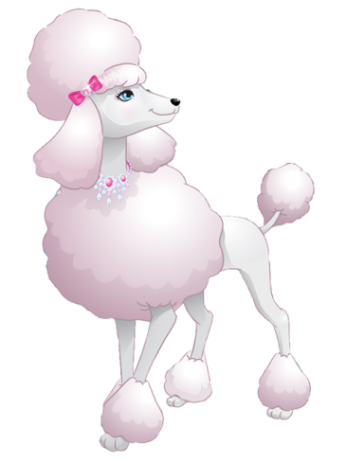 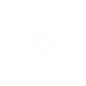 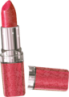 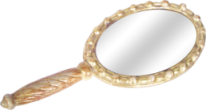 Plantilla Para Gorrito
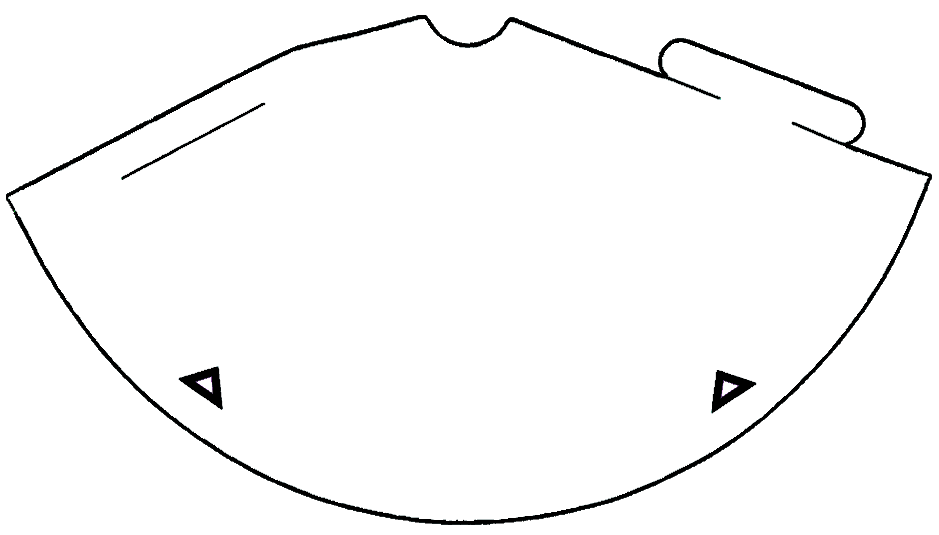 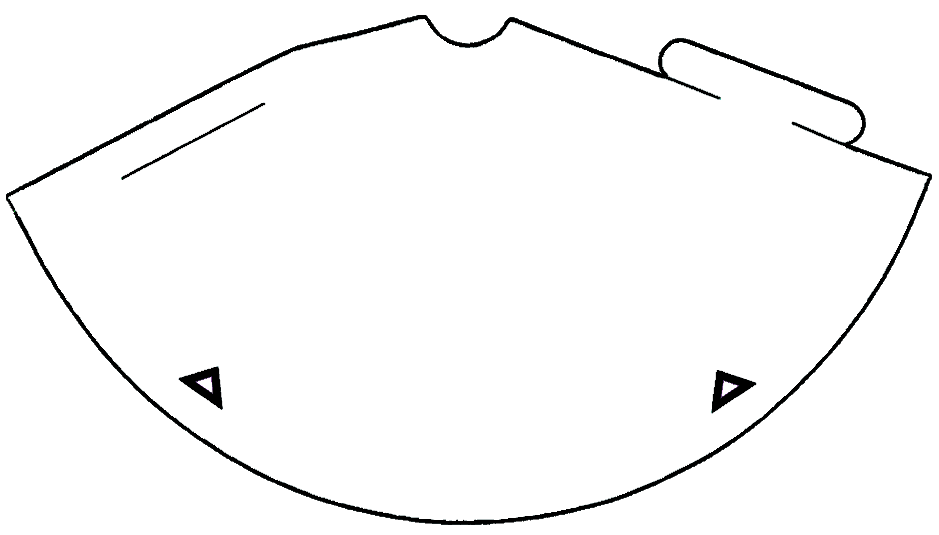 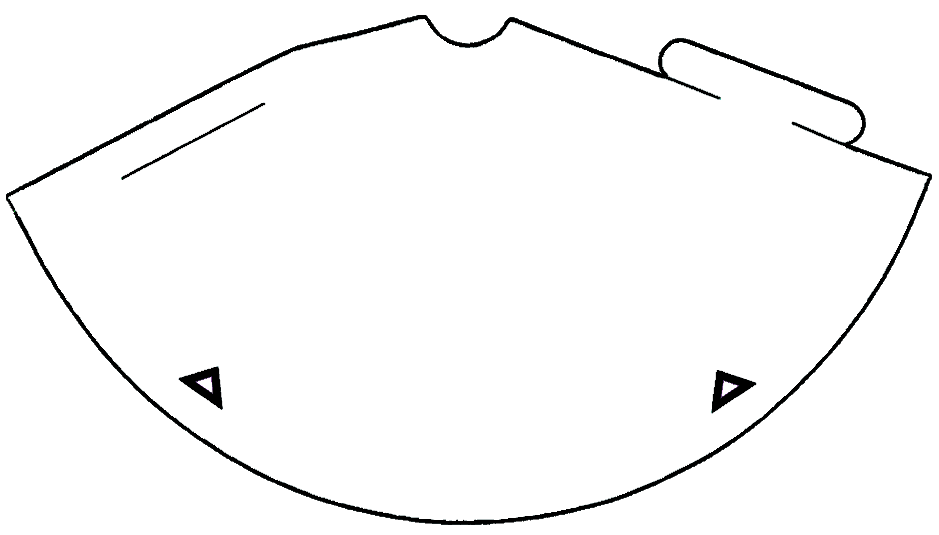 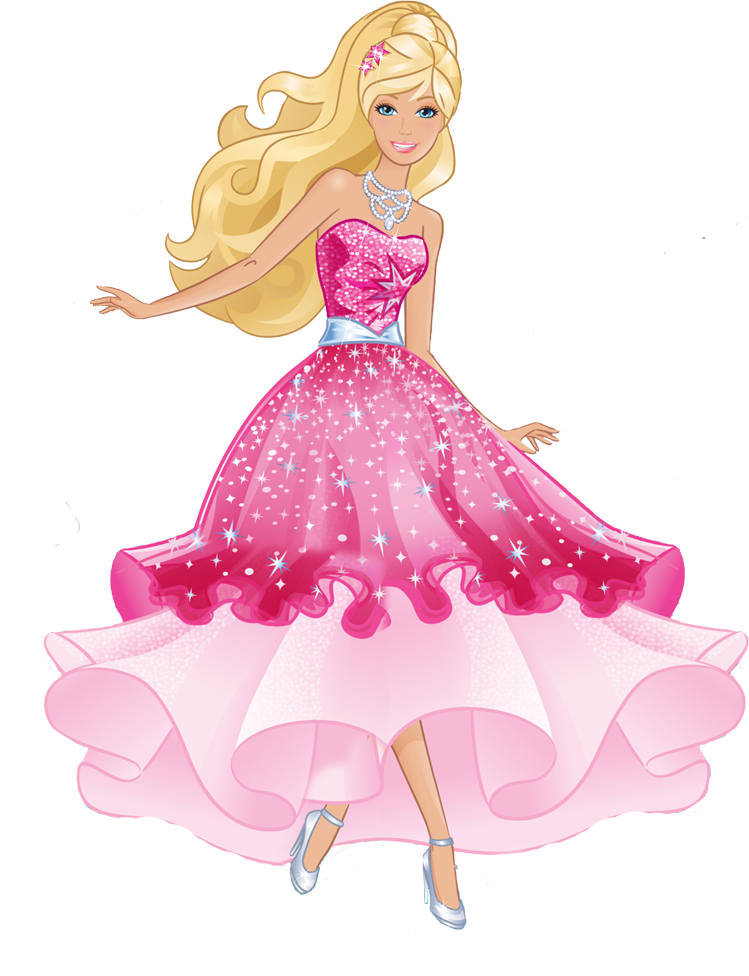 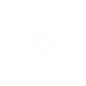 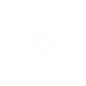 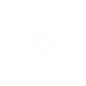 Mis 5
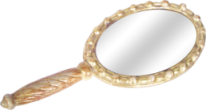 Mis 5
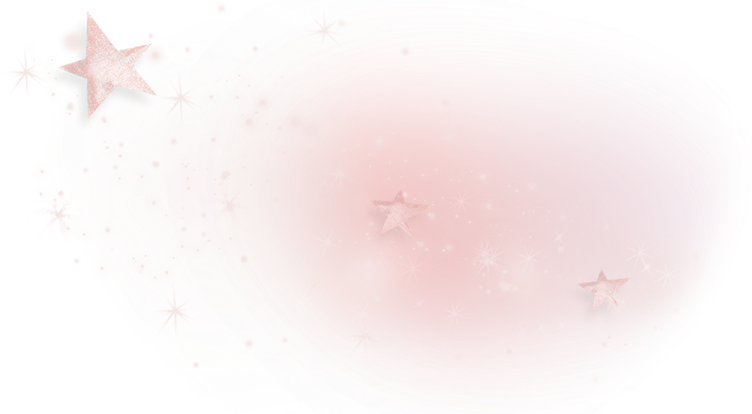 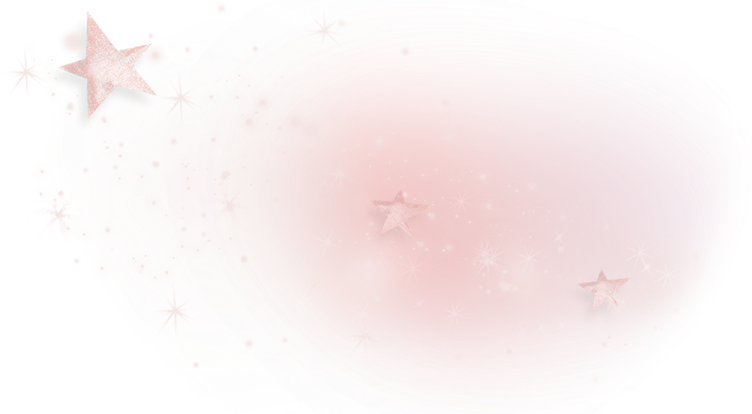 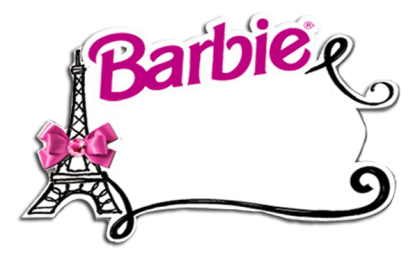 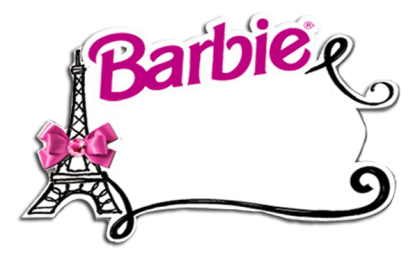 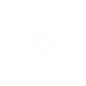 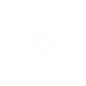 Teresa
Teresa